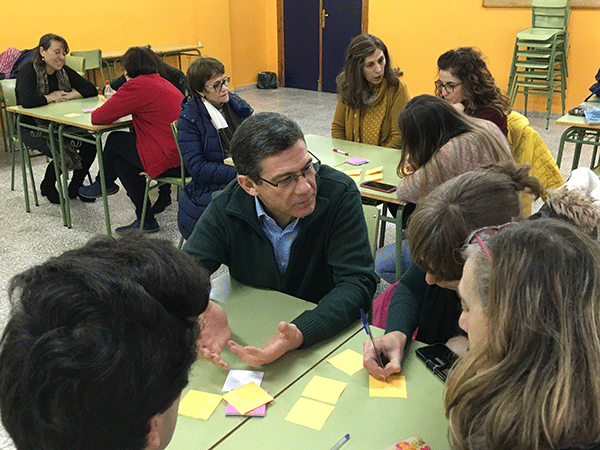 Presentación de los resultados de la Sistematización y la Evaluación del proyecto FID 1.0
¿Por qué es importante sistematizar y evaluar?
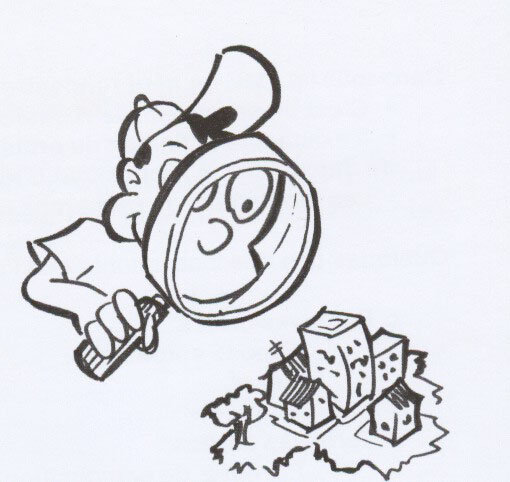 Porque nos permite:
Reflexionar junt@s sobre nuestra práctica y aprender de ella.
Analizar las cosas que funcionaron bien y las cosas que se deberían mejorar.
Ser más conscientes de lo que hacemos y de por qué lo hacemos.
El proyecto FID
En 2017 el Fray pone en marcha el proyecto FID con el objetivo de promover la convivencia sin violencia con toda la comunidad educativa.
Objetivos:
Prevenir la violencia
Intervenir cuando aparezca
Concienciar sobre esta problemática
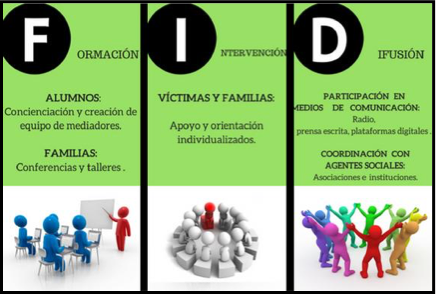 Objetivos del Ejercicio de Investigación Participativa
Objetivos del EIP:
evaluar en qué medida el proyecto logró los objetivos que se había propuesto llevar a cabo y en qué aspectos debería mejorar su actuación.
sistematizar el camino recorrido, identificando las lecciones aprendidas y buenas prácticas.
FORMACIÓN – INTERVENCIÓN – DIFUSIÓN
Metodología:
Fases:
Estudio de gabinete
Trabajo de campo
Análisis
Difusión
Vuelta a la práctica
Técnicas:
Entrevistas en profundidad
Grupos focales
Taller de sistematización
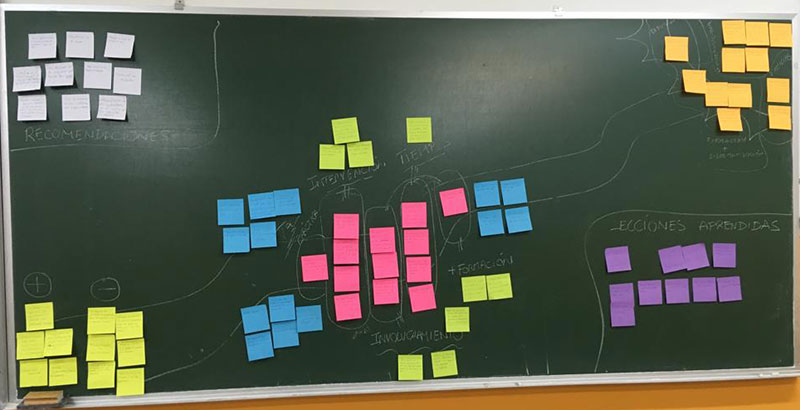 Análisis → Evaluación → FORMACIÓN
Análisis → Evaluación → INTERVENCIÓN
Análisis → Evaluación → DIFUSIÓN
Análisis → Sistematización
¿Y ahora qué…?
¿Hay algo que no se ha dicho y que se debería tener en cuenta?
Próximos pasos → Taller → Vuelta a la práctica
Alumnado
Profesorado
Familias
Equipo técnico
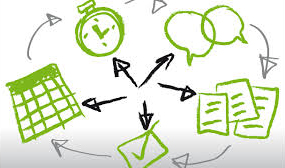 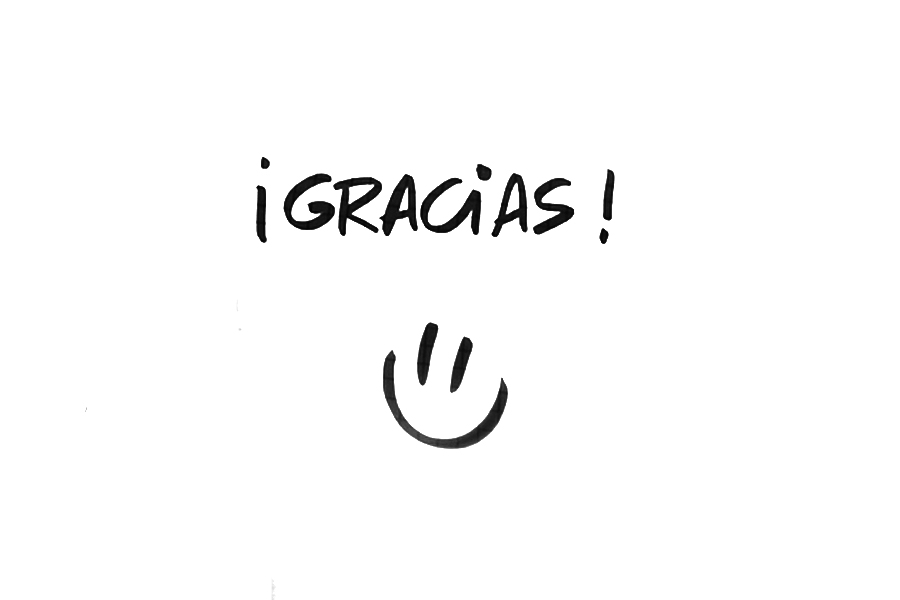